Беседа как методпедагогическойдиагностики
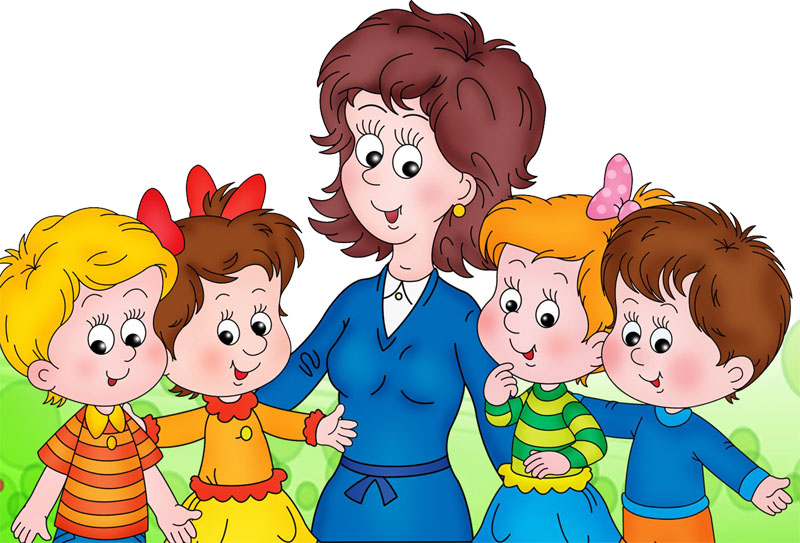 Беседа
Беседа — это метод сбора первичных данных на основе вербальной коммуникации.
Беседа – получение педагогом информации об особенностях развития ребенка в результате обсуждения их с родителями (педагогами). Часто инициаторами беседы в рамках обследования выступают сами родители или педагоги, обращаясь к педагогу за консультативной помощью.
Цель беседы – обмен мнениями о развитии ребенка, обсуждение характера, степени и возможных причин проблем, с которыми сталкиваются родители и педагоги в процессе его воспитания и обучения. По результатам беседы педагог намечает пути дальнейшего обследования ребенка.
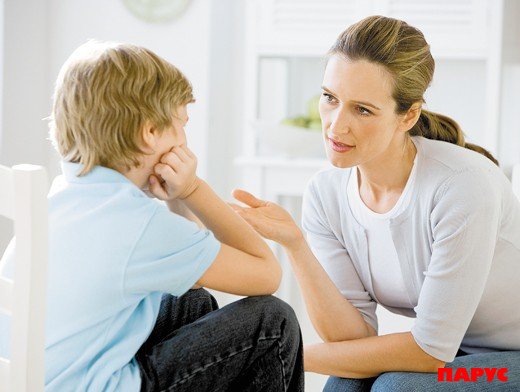 Беседа – один из методов исследования человеческого поведения, так как в других естественных науках коммуникация между субъектом и объектом исследования невозможна. Диалог между двумя людьми, в ходе которого один человек выявляет психологические особенности другого, называется методом беседы. Беседу также можно проводить с группой, когда воспитатель задает вопросы всей группе и следит, чтобы в ответах присутствовало мнение всех членов группы, а не только самых активных.
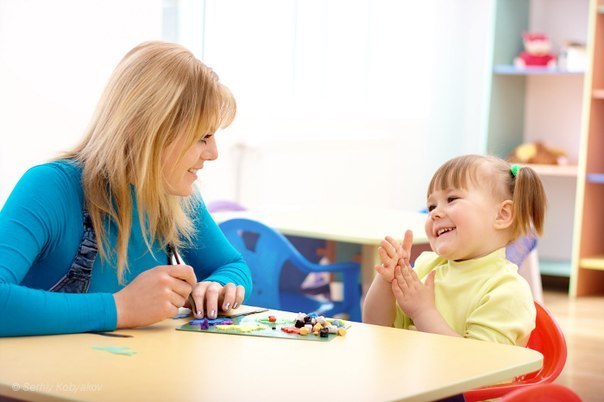 Педагогическая диагностика - это механизм, позволяющий выявить индивидуальные особенности и перспективы развития ребенка.
Главная цель диагностического обследования – получить не столько качественно новые результаты, сколько оперативную информацию о реальном состоянии и тенденциях изменения объекта диагностирования для коррекции педагогического процесса.
Основная задача диагностики – получение информации об индивидуальных особенностях развития ребенка. На основании этой информации, разрабатываются рекомендации для воспитателей и родителей по подготовке старшего дошкольника к обучению в школе.
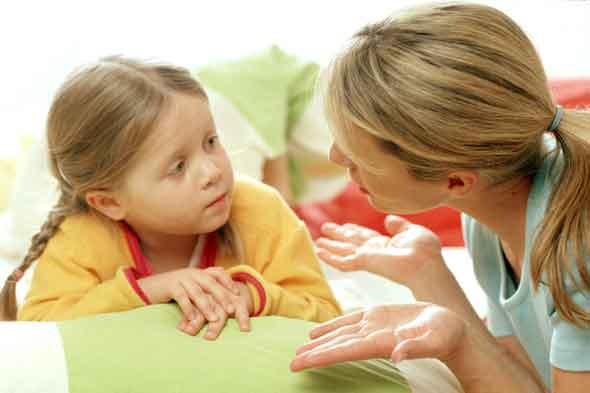 Беседа позволяет судить о личностных качествах и поведении ребенка, помогает вскрыть причины некоторых отклонений в развитии. В ходе беседы выявляются запас сведений и точность представлений. Чтобы выполнять функции метода исследования, беседа должна быть целенаправленной.
 При установлении умственных способностей ребенка в беседе следует выявить:
1. точность представлений ребенка о себе, своих родителях, ближайших родственниках, друзьях (имя, отчество, фамилия, возраст) и способность дифференцировать понятия «семья», «соседи», «родственники» и т. д.;
2. характер представлений о времени (умение определять время на часах, понимание временной протяженности и т. д.);
3. представления о явлениях природы (различение времен года с учетом их признаков, наличие представлений о грозе, снегопаде и т. д.);
4. способность ориентироваться в пространстве (практическое овладение понятиями «справа — слева», «вверху—внизу», «ближе—дальше» и т. д.);
5. запас сведений о своей Родине, о выдающихся событиях, понимание прочитанных книг, просмотренных фильмов и т. д.
Вопросы должны быть четкими и понятными, а сама беседа носить непринужденный характер. Важно соблюдать педагогический такт.
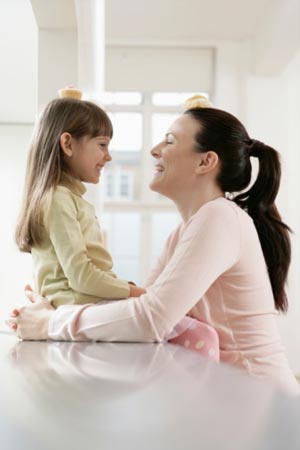 Метод беседы (опроса) для изучения детей-дошкольников применяется в ограниченных пределах. До четырех лет опрос проводится таким образом, чтобы дети отвечали, указывая на предметы или изображения. Примером может служить опрос по картинкам, цель которого — выяснить, как дети оценивают величину изображенных предметов и расстояние между ними. На нескольких картинках нарисовано по две елочки, имеющие разную величину и находящиеся на разном расстоянии друг от друга. Детей спрашивали: «Где нарисованы большие 
елочки? Где нарисованы
 маленькие? 
Какие елочки стоят 
близко? Какие елочки
 стоят далеко? Где 
нарисованы одинаковые
 елочки?» Ответом служит
 указание ребенка на то
 или другое изображение.
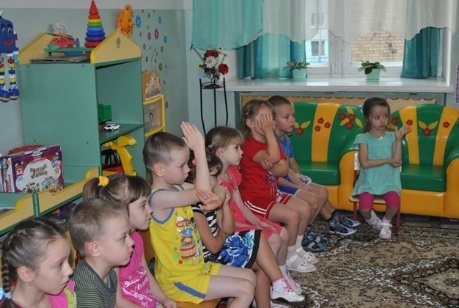 После четырех лет становится возможным и опрос, предполагающий словесные ответы детей, т. е. беседа в собственном смысле слова. Беседа применяется в тех случаях, когда нужно выяснить знания и представления ребенка, его мнение о предметах, явлениях, событиях, людях и их поступках, о самом себе. Подбор вопросов для беседы с детьми — большое искусство. Они должны быть понятны и интересны ребенку и ни в коем случае не должны содержать подсказки, так как дети часто отличаются большой внушаемостью и отвечают утвердительно на вопросы типа: «Ты же хочешь быть самым умным?».
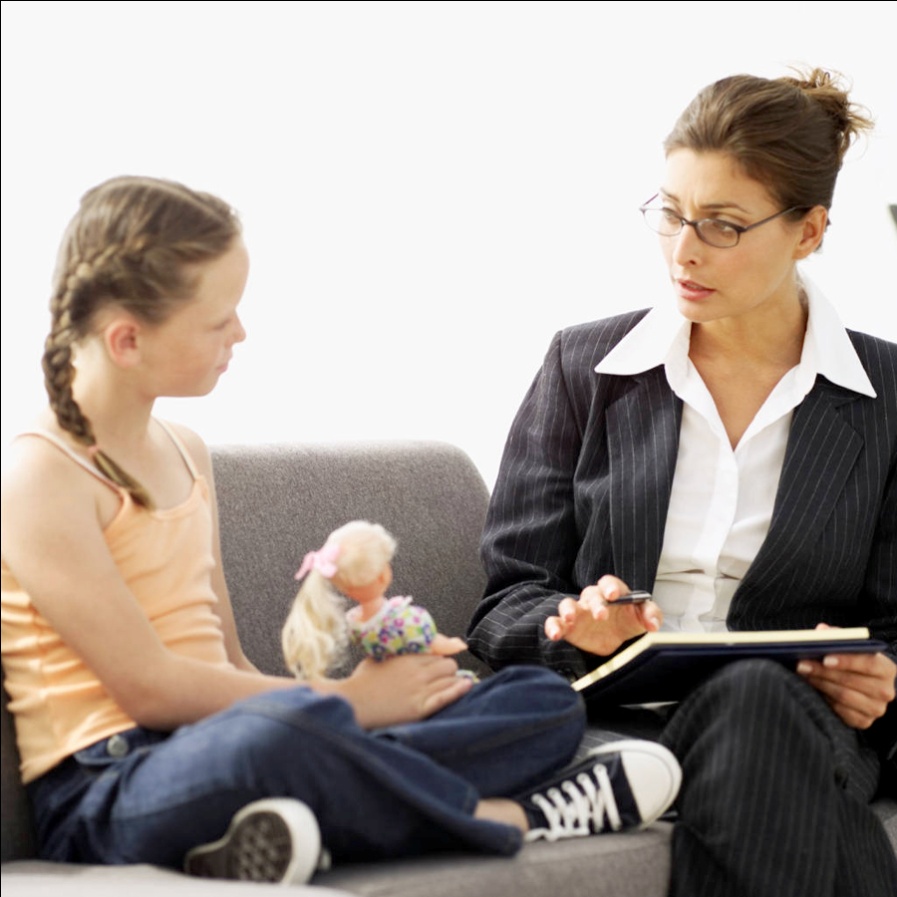 Вопросы либо полностью продумывают заранее и задают всем детям в одной и той же последовательности, либо намечают в общих чертах и изменяют их в зависимости от ответа ребенка на предыдущий вопрос. Беседа с изменяющимися вопросами значительно продуктивнее, так как она дает возможность учесть индивидуальные особенности ребенка, но проведение такой беседы требует от исследователя глубокого понимания детей, гибкости и находчивости .
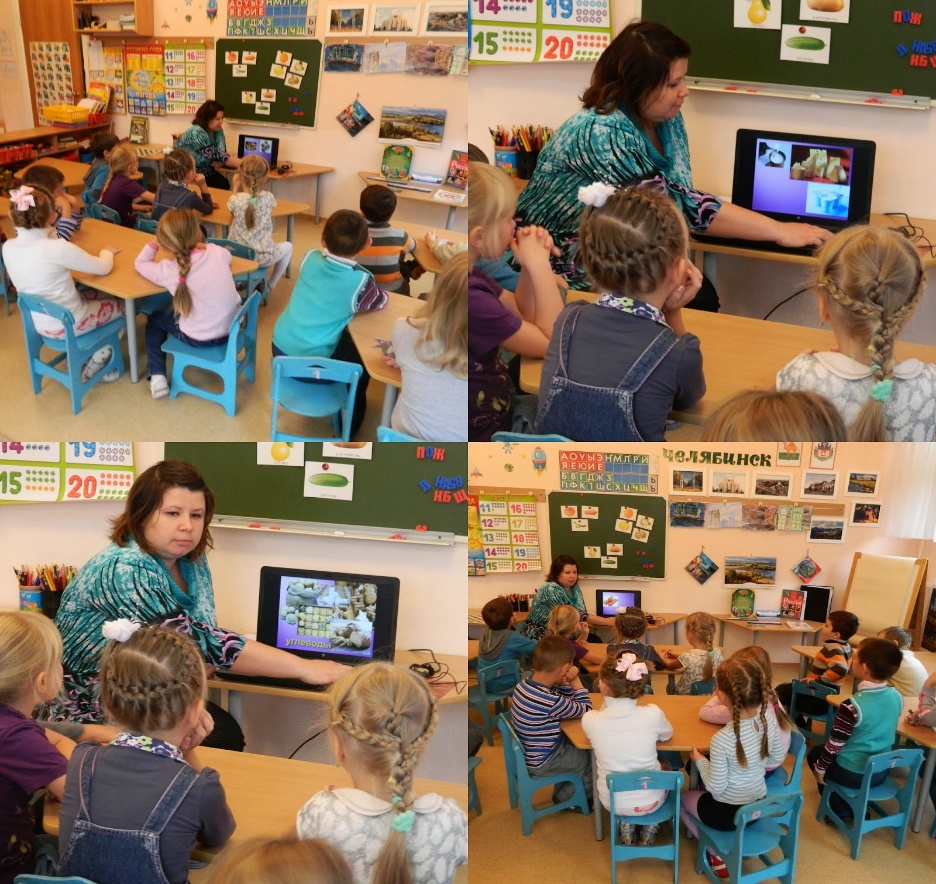 Беседу должен проводить подготовленный исследователь. Ответы ребенка зависят не только от содержания вопросов, но и от его отношения к исследователю. Тактичность, приветливость, способность чувствовать индивидуальность исследуемого ребенка решают успех беседы.
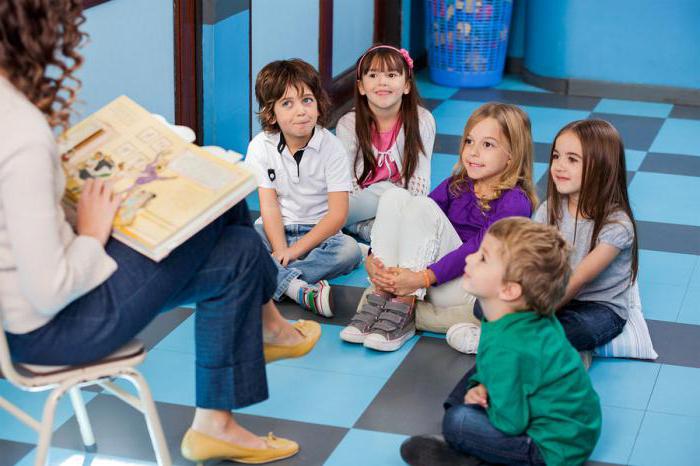 Ответы ребенка записывают буквально. При обработке полученных материалов детские высказывания осмысливают и соотносят с данными, полученными при помощи других методов. Беседа включается в эксперимент или используется как самостоятельный метод. 
Беседа как метод исследования отличается от обычных разговоров с детьми по тем 
признакам, что она 
имеет четко 
осознаваемую цель 
и заранее 
подготовленную 
систему вопросов, 
Которые
 формируются
 четко, кратко 
и точно.
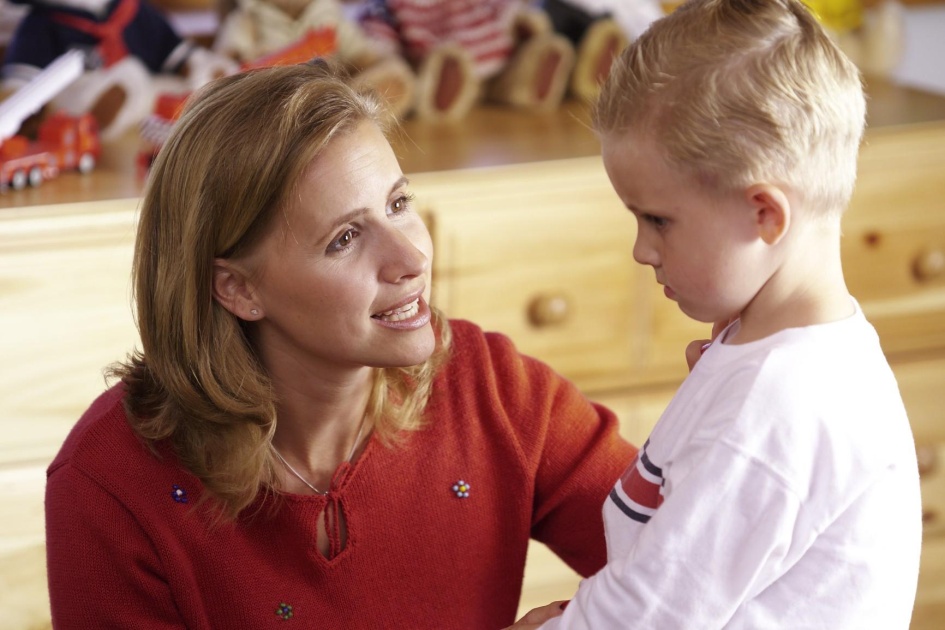 Воспитатель должен глубоко продумывать содержание бесед, отбирать для обсуждения те факты и явления, которые подводят детей к обобщающим выводам и в то же время требуют дополнительных объяснений, сведений, чтобы дети полнее и глубже осмыслили материал наблюдений. Старший воспитатель детского сада должен помочь воспитателям спланировать проведение бесед в определенной последовательности, обеспечить связь их между собой. Следующие беседы должны быть сложнее предыдущих. В них должны появляться новые мыслительные задачи, повышаться требования к речи детей.
Беседа достигает своей цели только при четкой организации и продуманной методике ее проведения. Поэтому значительное место в успешном проведении беседы имеет предварительная подготовка к ней 
воспитателя и детей. Воспитатель, 
определив задачи и тему беседы, 
продумывает и подбирает ее содержание, 
структуру, определяет характер и 
формулирование основных вопросов.
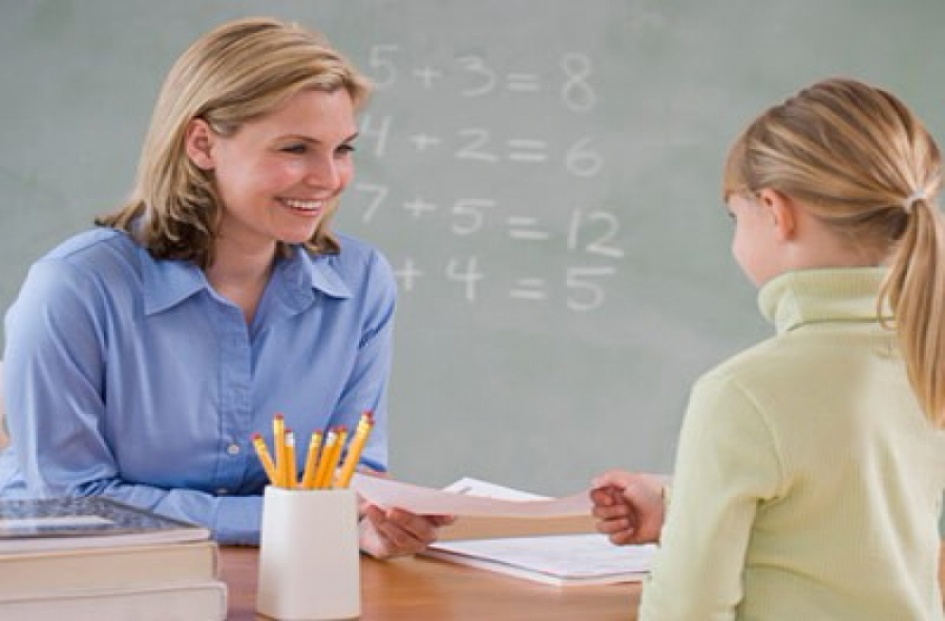 Характер беседы требует от ребенка умения активно воспроизводить свои знания, сравнивать, рассуждать, делать выводы. Посредством бесед дети целенаправленно усваивают сведения о конкретных предметах и явлениях, учатся словом передавать признаки предметов, действия с предметами. Сосредоточивая внимание на характерных признаках явлений, педагог углубляет представления детей о том, что они воспринимали на прогулках, экскурсиях. Обозначение воспринятого словом, описание самими детьми предметов и явлений делает процесс приобретения знаний осмысленнее. Беседа также обогащает ребенка новыми знаниями или показывает знакомое в новом аспекте. Участвуя в беседе, ребенок учится концентрировать свое мнение на одном предмете, вспоминает то, что знает о нем, приучается логически мыслить. В беседе воспитатель учит ребенка четко выражать свои мысли, развивает умение слушать и понимать вопросы, правильно формулировать ответ на них - коротко или подробнее, в зависимости от характера вопроса, правильно задавать вопросы.
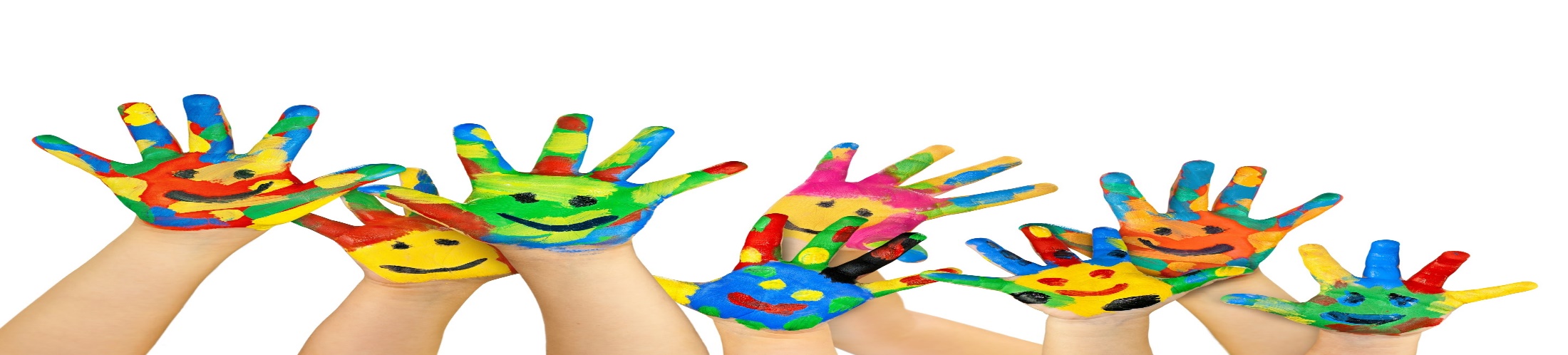